黑色简约杂志风
工作汇报PPT模板
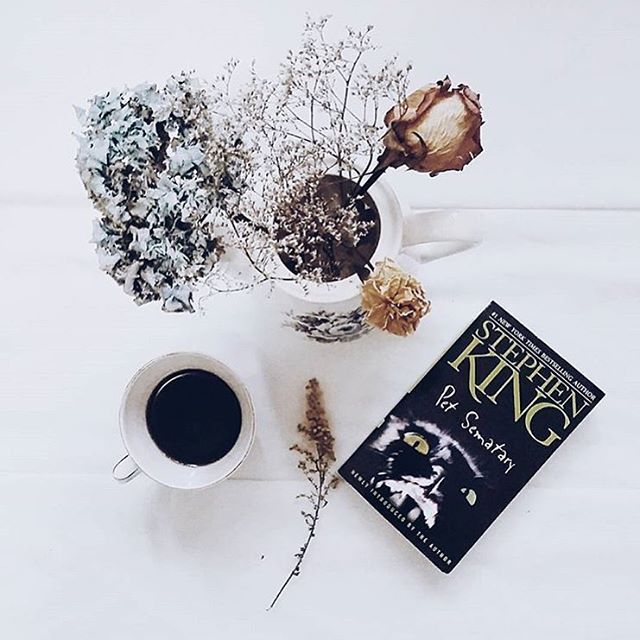 THIS IS YOUR FUTUTE
Lorem ipsum  doloror amet consectetur adipisicing elit sed do eiusmod    tempor
汇报人：XXX
/01/    年度工作概述
CONTENTS
/02/    工作完成情况
/03/    成功项目展示
/04/    明年工作计划
年度工作概述
Lorem ipsum doloror amet consectetur adipisicing elit sed do eiusmod tempor
输入标题文字
输入标题文字
输入标题文字
输入标题文字
输入标题文字
Sweetheart
My thoughts are deep into you 
From the moment that I wake up 
And to the whole day through 
Happy Valentine\'s Day
Sweetheart
My thoughts are deep into you 
From the moment that I wake up 
And to the whole day through 
Happy Valentine\'s Day
Sweetheart
My thoughts are deep into you 
From the moment that I wake up 
And to the whole day through 
Happy Valentine\'s Day
Sweetheart
My thoughts are deep into you 
From the moment that I wake up 
And to the whole day through 
Happy Valentine\'s Day
01
02
03
04
输入标题文字
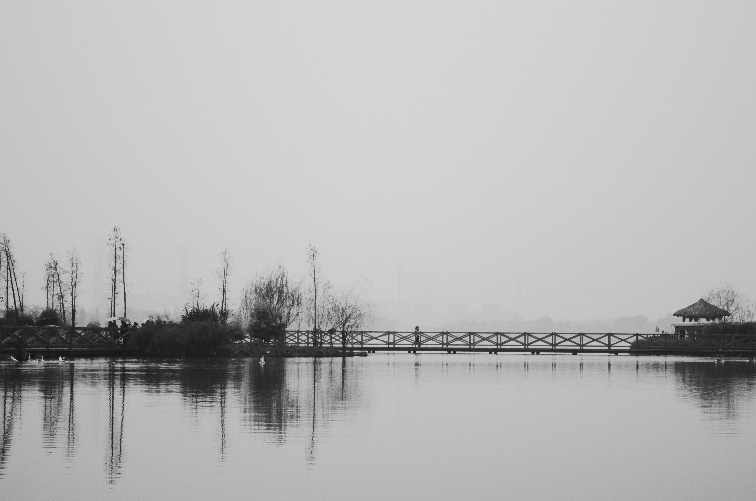 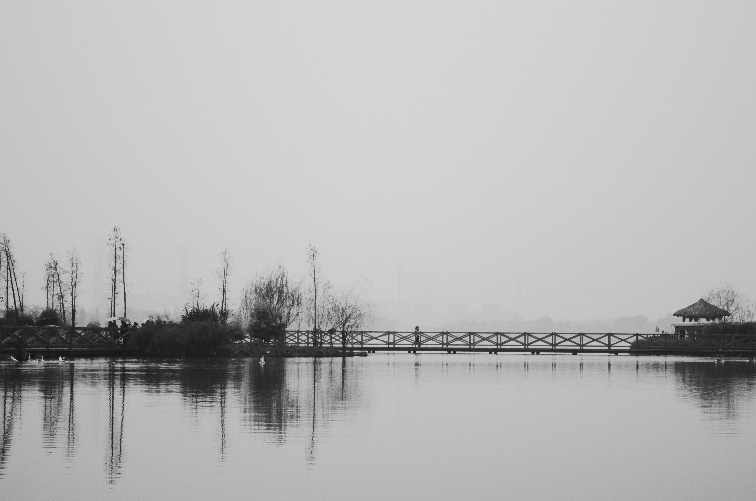 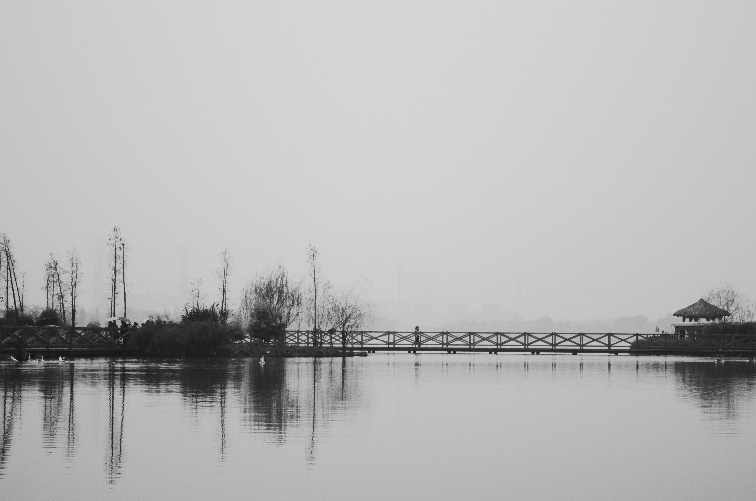 输入标题文字
输入标题文字
输入标题文字
Sweetheart
My thoughts are deep into you 
From the moment that I wake up 
And to the whole day through 
Happy Valentine\'s Day
Sweetheart
My thoughts are deep into you 
From the moment that I wake up 
And to the whole day through 
Happy Valentine\'s Day
Sweetheart
My thoughts are deep into you 
From the moment that I wake up 
And to the whole day through 
Happy Valentine\'s Day
GB 
BANDWITH
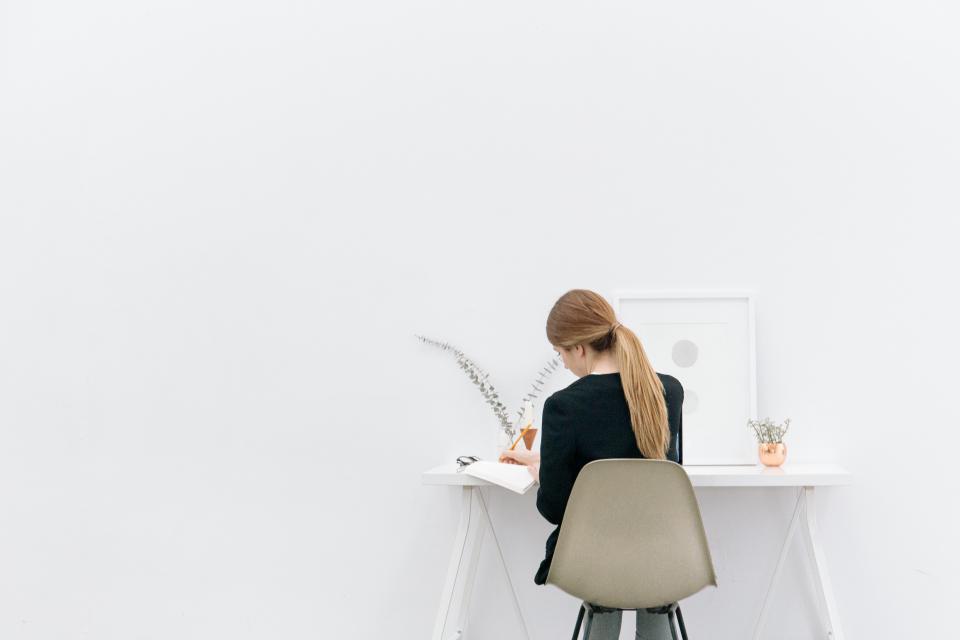 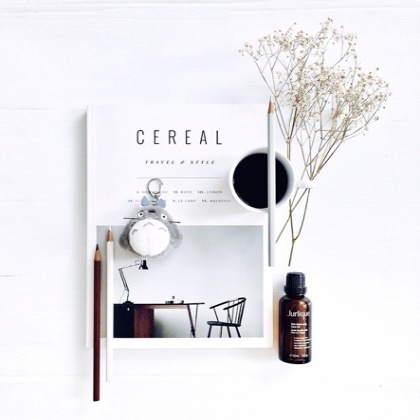 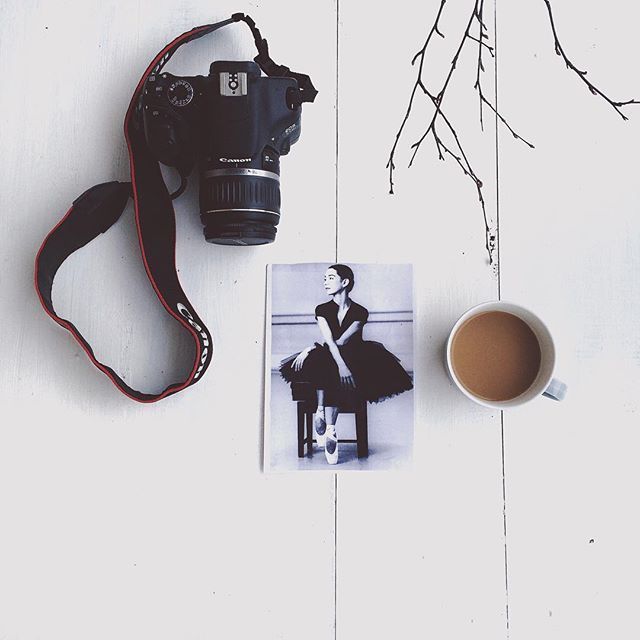 ADD  TITLE  HERE
ADD  TITLE  HERE
ADD  TITLE  HERE
Lorem ipsum doloror amet consectetur adipisicing elit sed do eius
Lorem ipsum doloror amet consectetur
Lorem ipsum doloror amet consectetur
输入标题文字
Recent work
Recent work
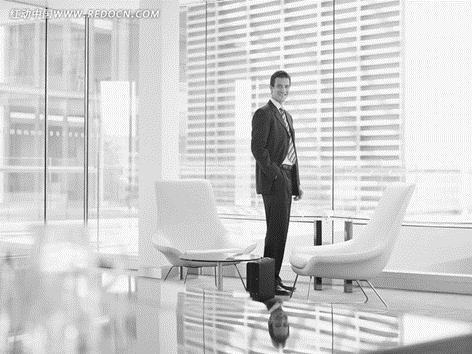 Plan A
topic1
topic2
topic3
topic4
Plan B
topic1
topic2
topic3
topic4
工作完成情况
Lorem ipsum doloror amet consectetur adipisicing elit sed do eiusmod tempor
输入标题文字
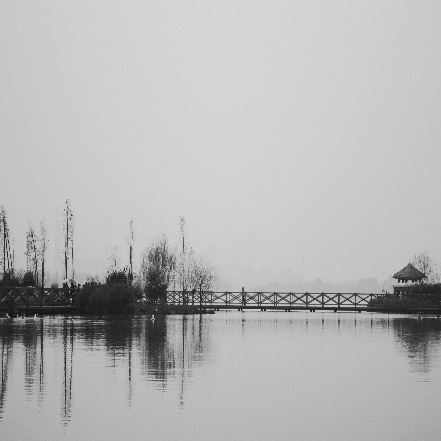 输入标题文字 输入标题文字
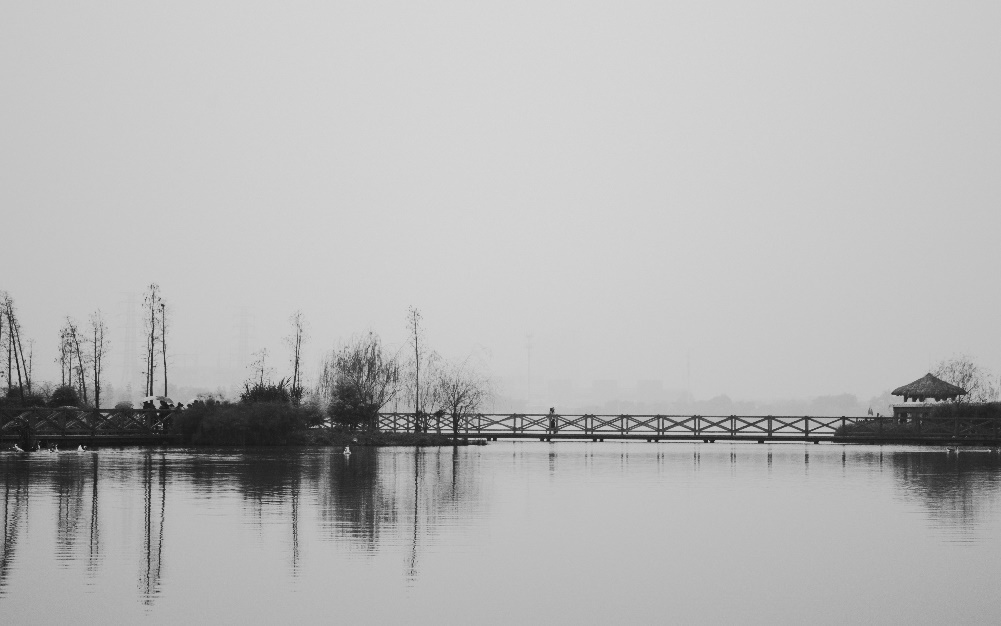 My love is like the grasses Hidden in the deep mountains.
It\'s your loving and your caring
And knowing that you\'re near
That gentle touch you have
Make my troubles disappear
have been sleeping all alone, You have been staring in my dreams. 
I want to kiss you, my baby, I want to kiss you tonight.
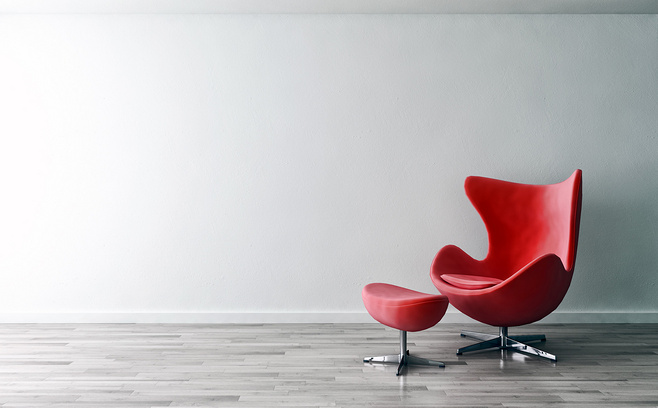 输入标题文字
ADD  THE  TITLE
ADD  
TITLE  HERE
Lorem ipsum doloror amet consectetur adipisicing elit sed do eiusmod temporLorem ipsum 


Lorem ipsum doloror amet consectetur adipisicing elit sed do eiusmod temporLorem ipsum
输入标题文字
S
W
输入标题文字
My love is like the grasses Hidden in the deep mountains.
输入标题文字
My love is like the grasses Hidden in the deep mountains.
O
T
输入标题文字
My love is like the grasses Hidden in the deep mountains.
输入标题文字
My love is like the grasses Hidden in the deep mountains.
输入标题文字
Inspiration of Experience Learning Theory on Mathematic Activity Experience Teaching
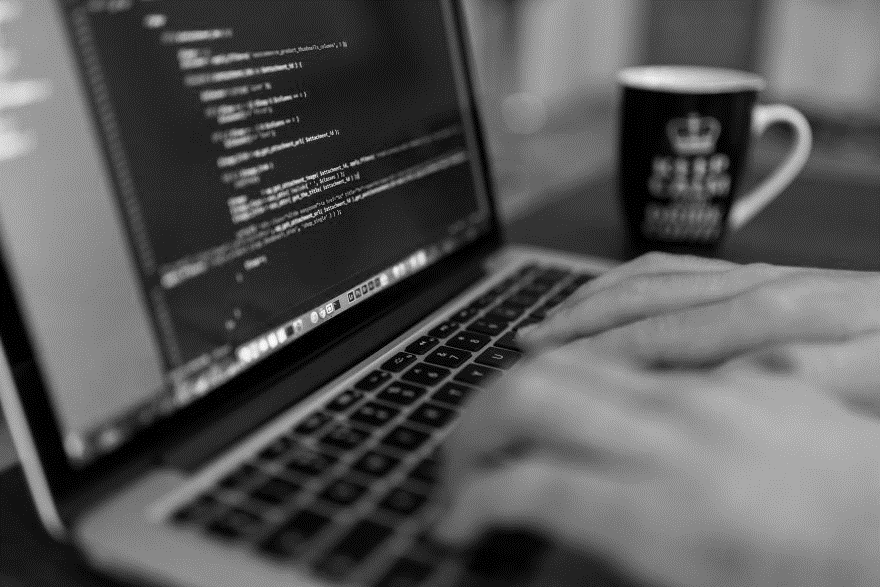 Teaching
Inspiration of Experience Learning Theory
成功项目展示
Lorem ipsum doloror amet consectetur adipisicing elit sed do eiusmod tempor
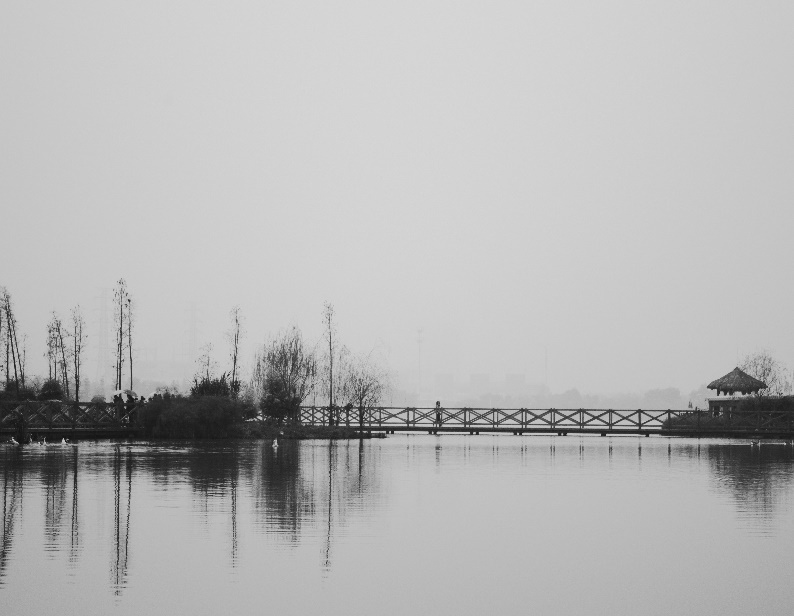 输入标题文字
/02/
EXTEND 
AND DATA
If I could save time in a bottle 
the first thing that I\'d like to do 
is to save every day until eternity passes away just to spend them with you 
If I could make days last forever 
if words could make wishes come true 
I\'d save every day like a treasure
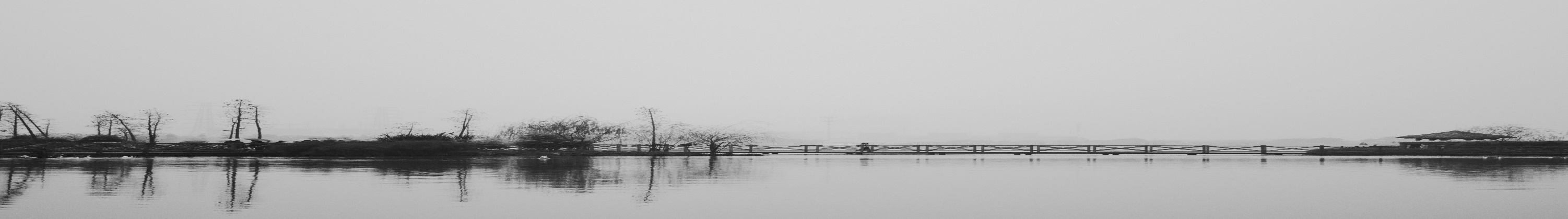 输入标题文字
输入标题文字 
输入标题文字
标题文字
标题文字
Thank you for comforting me when I\'m sad Loving me when I\'m mad Picking me up when I\'m down 
Thank you for being my friend and being around Teaching me the meaning of love 
Encouraging me when I need a shove But most of all thank you for 
Loving me for who I am
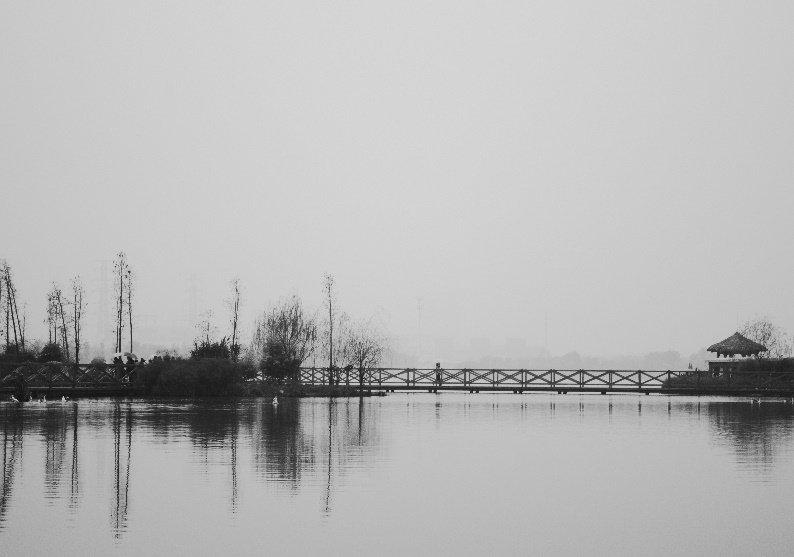 输入标题文字
/03/ 
BUSINESS PLAN
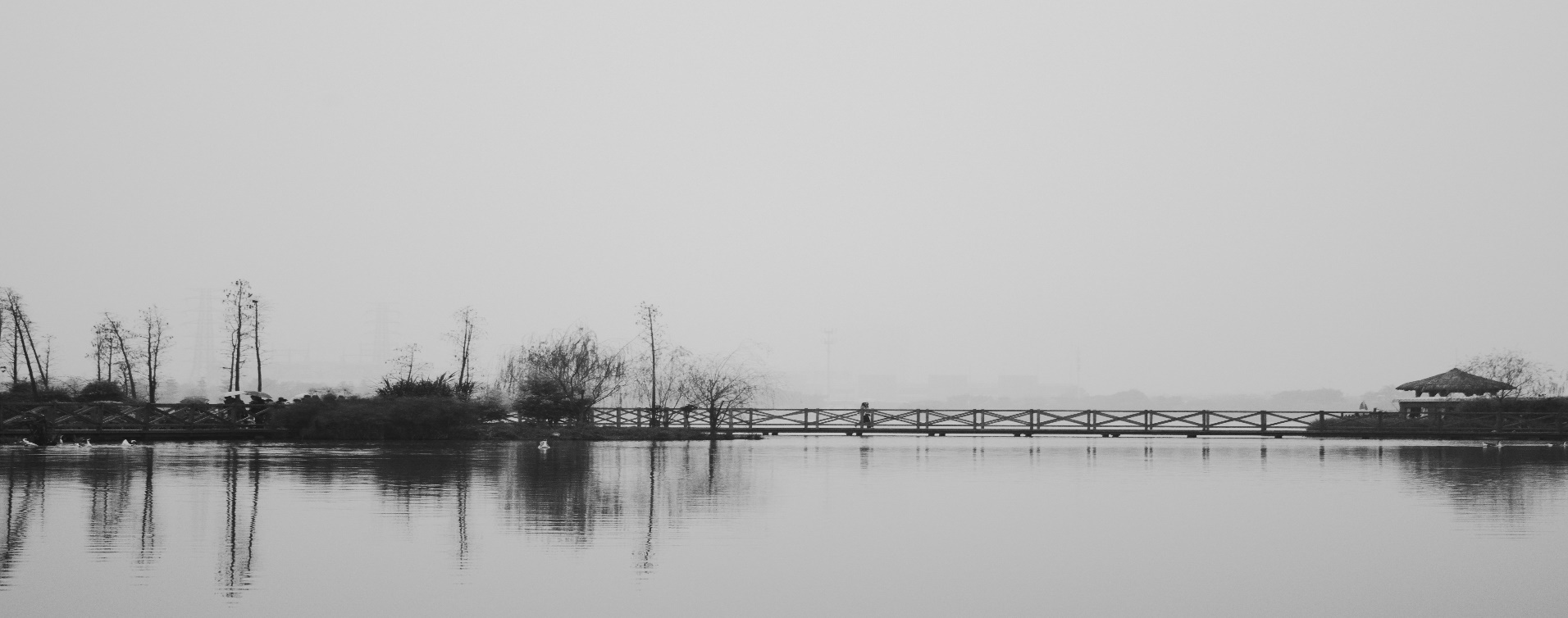 If I could save time in a bottle 
the first thing that I\'d like to do 
is to save every day until eternity passes away 
just to spend them with you 
If I could make days last forever 
if words could make wishes come true 
I\'d save every day like a treasure and then 
again I would spend them with you
输入标题文字
Lorem ipsum doloror amet consectetur adipisicing elit sed do eius
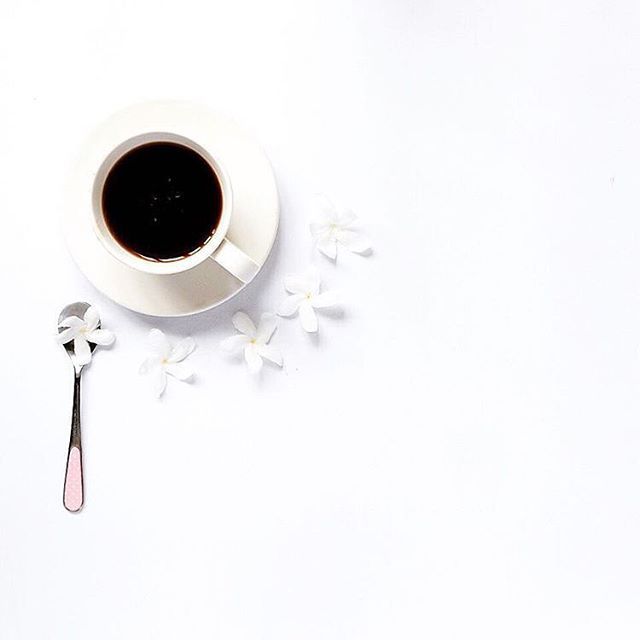 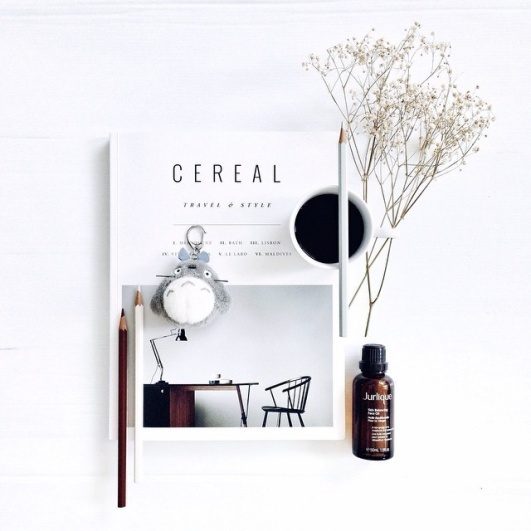 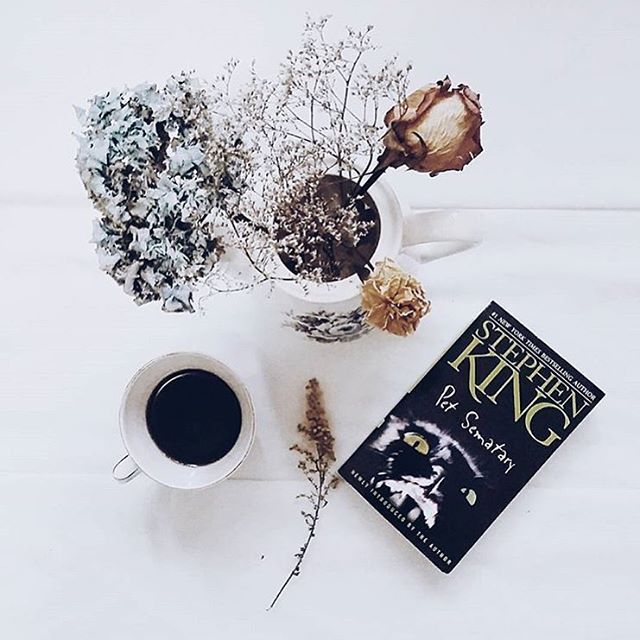 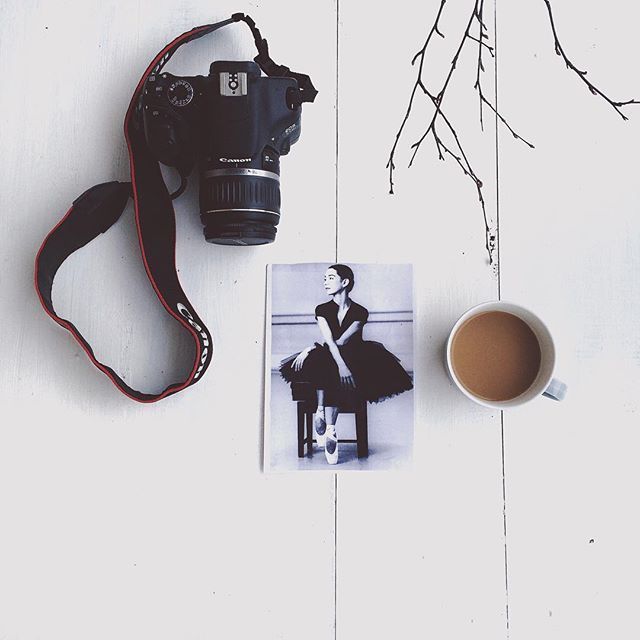 TITLE
TITLE
TITLE
TITLE
Lorem ipsum doloror amet con
Lorem ipsum doloror amet con
Lorem ipsum doloror amet con
Lorem ipsum doloror amet con
输入标题文字
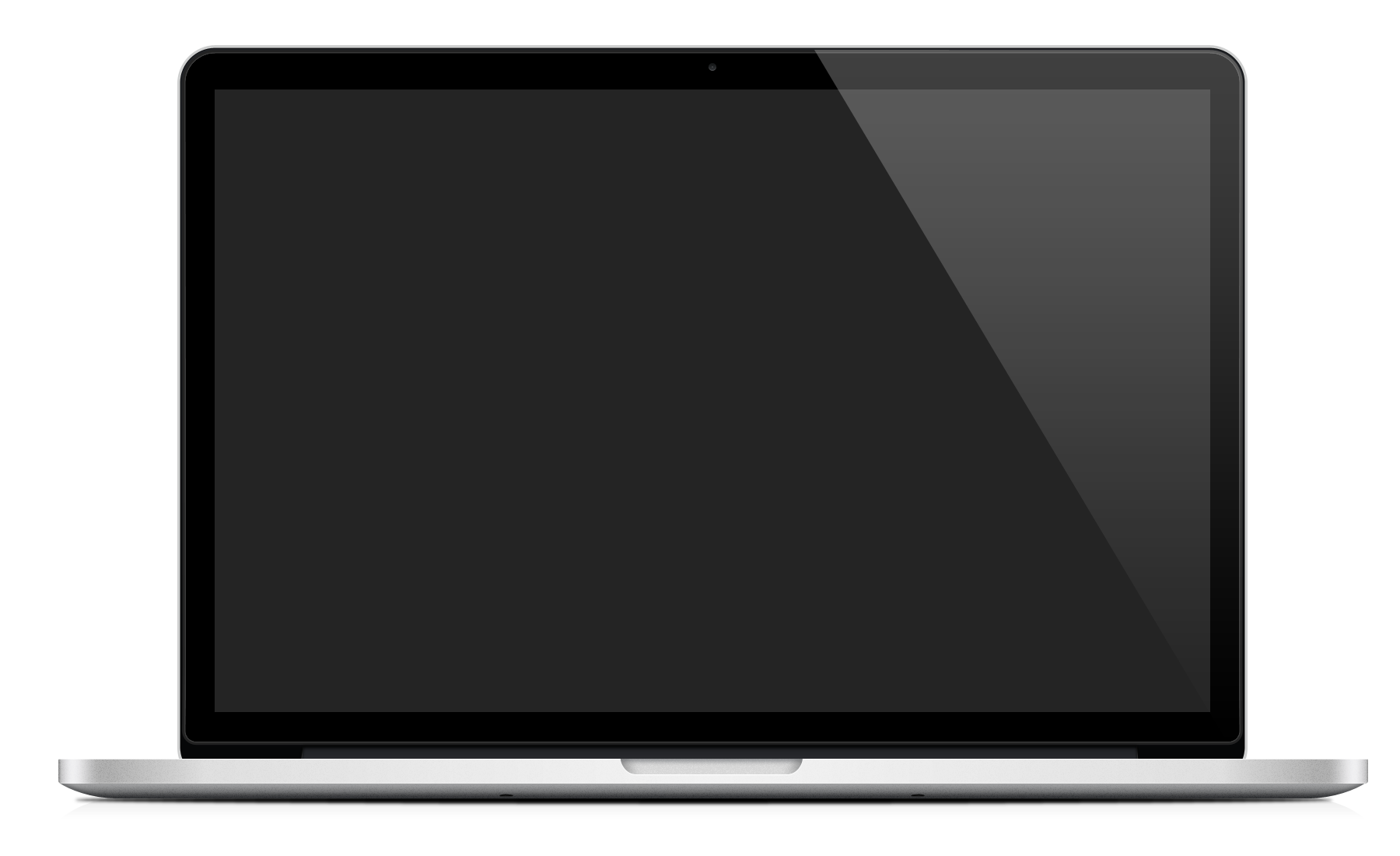 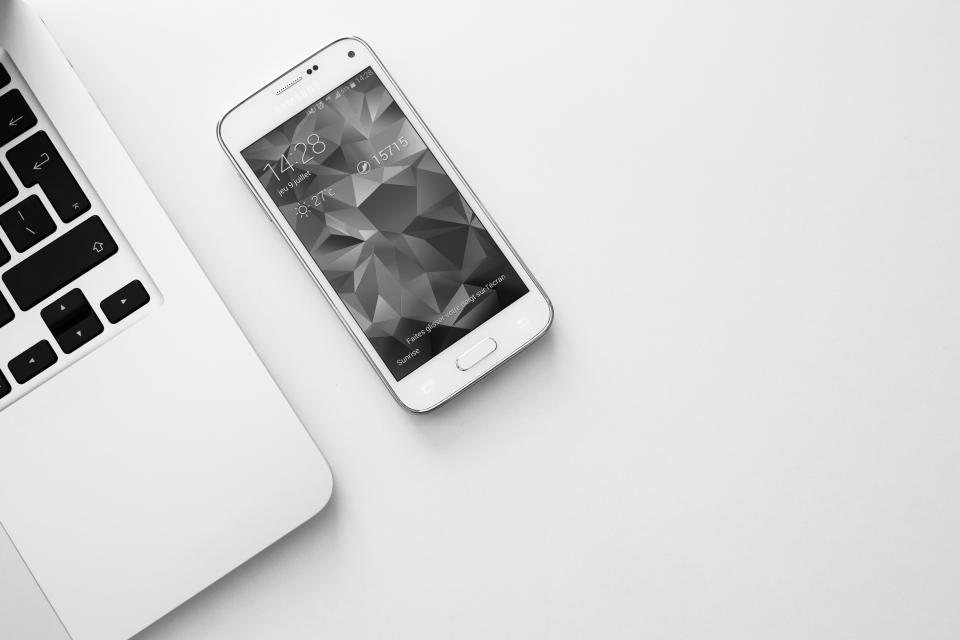 Lorem ipsum doloror amet consectetur adipisicing elit sed do eiusmod temporLorem ipsum
ADD YOUR TEXT HERE
汇报人：萌萌队
Lorem ipsum doloror amet consectetur adipisicing elit sed do eiusmod temporLorem ipsum
明年工作计划
Lorem ipsum doloror amet consectetur adipisicing elit sed do eiusmod tempor
输入标题文字
01
02
输入标题
输入标题文字
输入标题文字
03
04
05
输入标题文字
输入标题文字
输入标题文字
输入标题文字
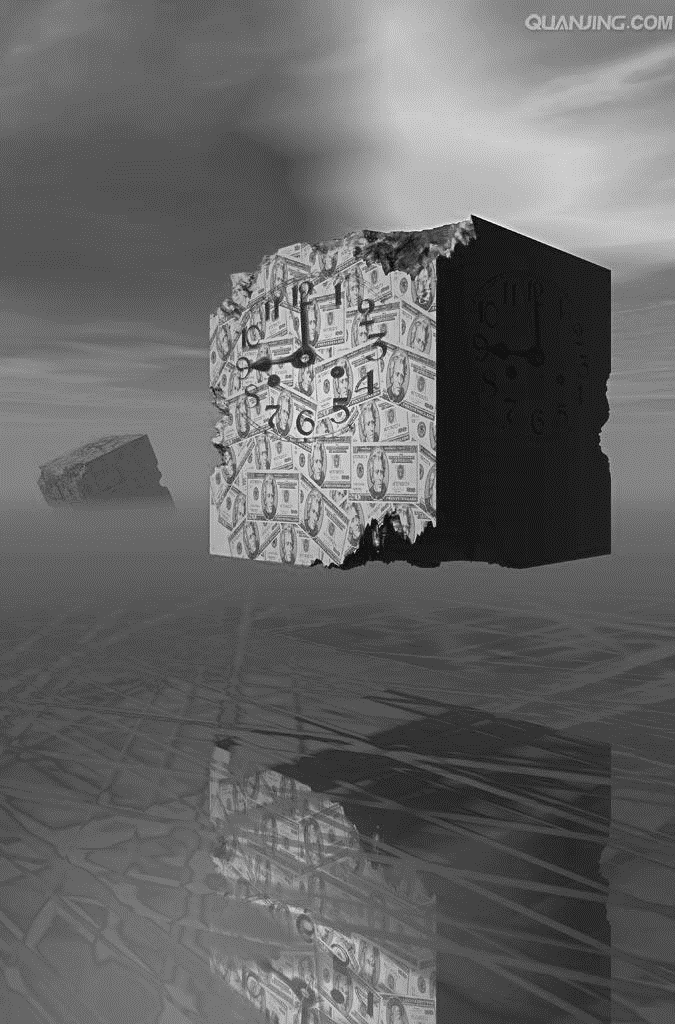 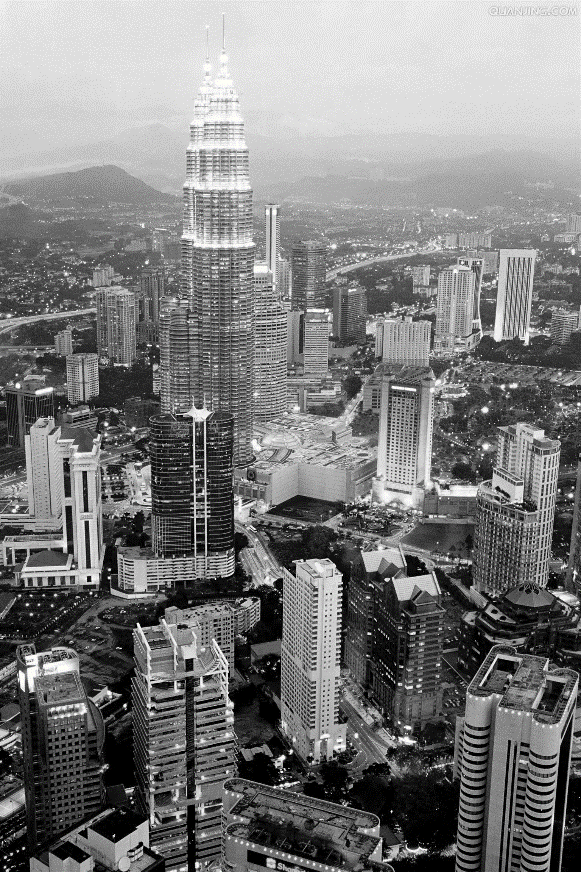 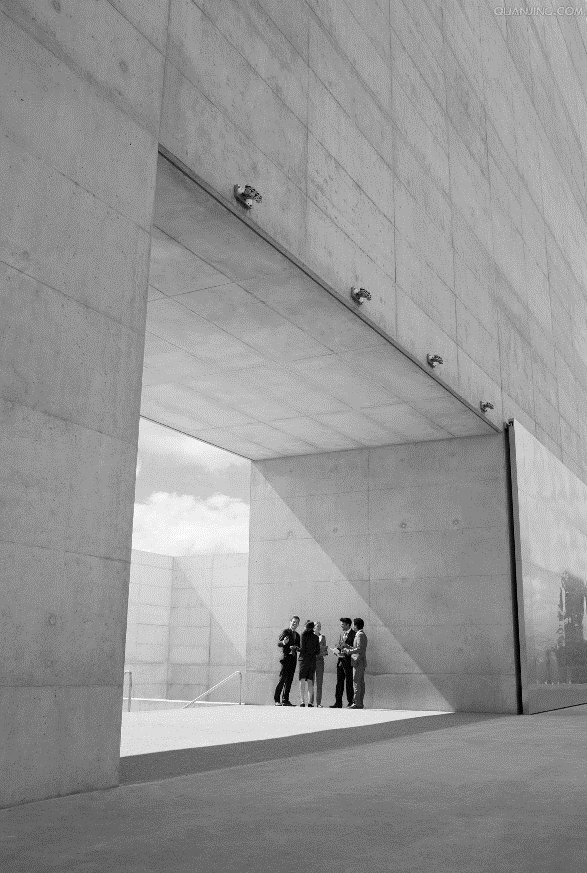 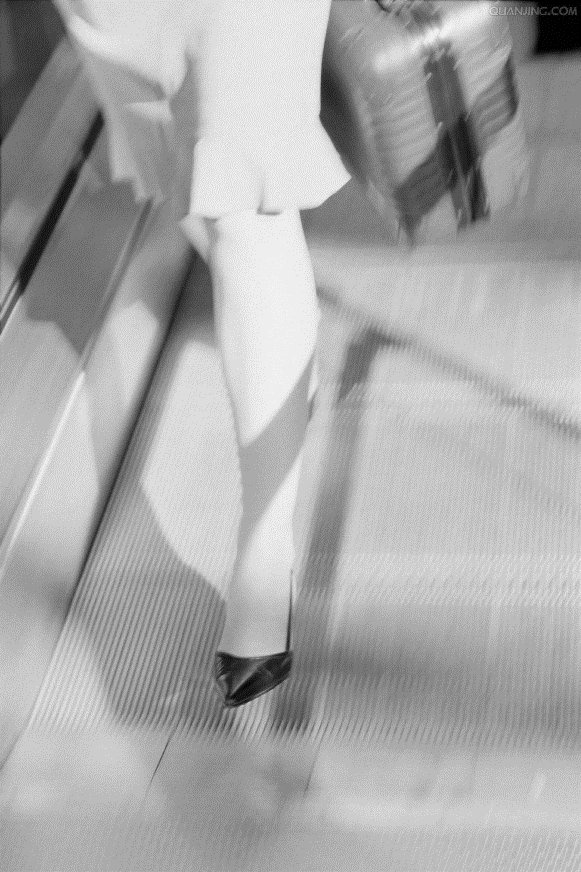 欢迎加入
输入标题文字
 输入标题文字，更多p pt的秘密等着你！
欢迎加入
输入标题文字
 输入标题文字，更多pp t的秘密等着你！
输入标题文字
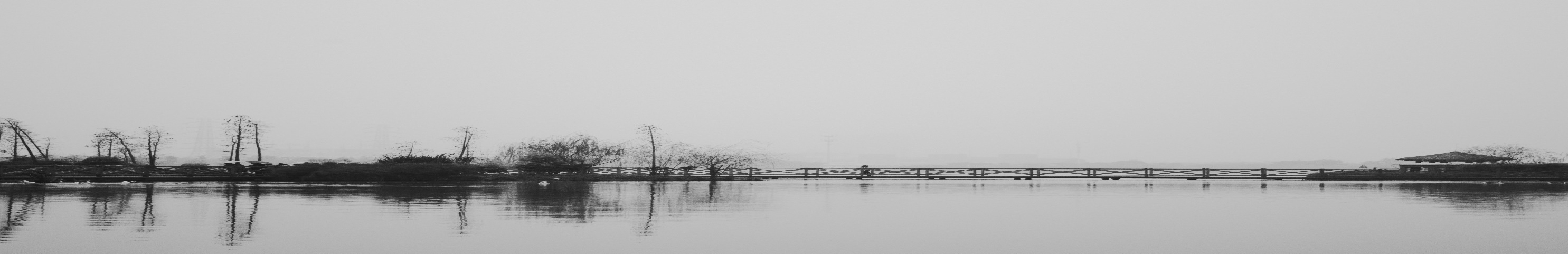 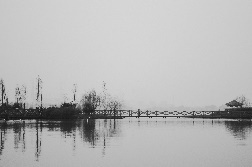 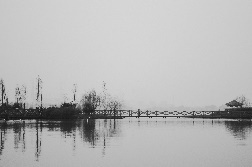 输入标题文字
输入标题文字
Look for your visit
Look for your visit
Sweetheart , My thoughts are deep into you From the moment that I wake up And to the whole day through Happy Valentine\'s Day
Sweetheart , My thoughts are deep into you From the moment that I wake up And to the whole day through Happy Valentine\'s Day
输入标题文字
[
[
Input Some Keywords Here
Lorem ipsum dolor sit amet, consectetuer adipiscing elit, sed diam nonummy nibh euismod tincidunt ut laoreet dolore magna aliquam erat volutpat. Ut wisi enim ad minim veniam, quis nostrud exerci tation ullamcorper suscipit lobortis nisl ut aliquip ex ea commodo consequat. Duis autem vel eum iriure dolor in hendrerit in vulputate velit esse molestie consequat, vel illum dolore eu feugiat nulla facilisis at vero eros et accumsan et iusto odio dignissim qui blandit praesent luptatum zzril delenit augue duis dolore te feugait nulla facilisi.
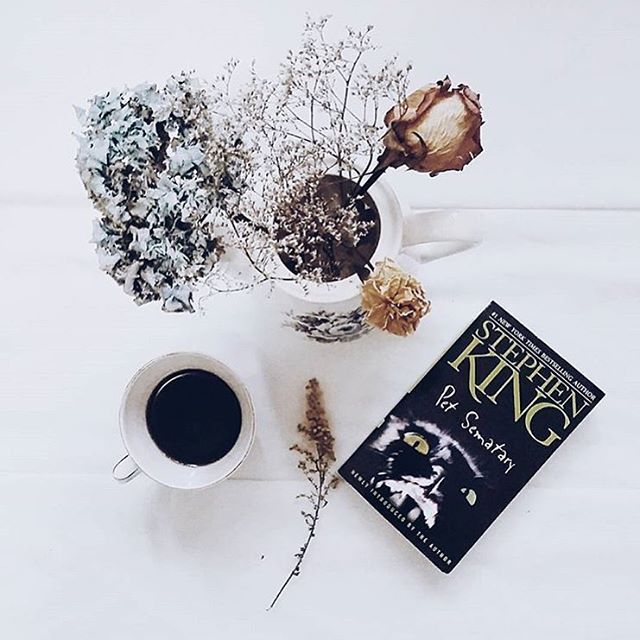 感谢观看   THANKS
THIS IS YOUR FUTUTE
Lorem ipsum  doloror amet consectetur adipisicing elit sed do eiusmod    tempor